‘Make-II’ Procedure and details of Projects
SCOPE OF PRESENTATION
‘Make’ Scheme

Make –II Procedure

Make II Projects which have been accorded ‘Approval –in-Principle’
2
MAKE SCHEME
“MAKE” – DPP 2016
“Make” categorisation of defence procurement aims at

 Developing long-term indigenous defence capabilities
 Act as vital pillar for realising vision behind                               “Make in India” initiative


Acquisition's under “Make” includes

 Equipment/System/Assembly/Sub-assembly

 Major Components and System Upgrades
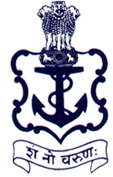 “MAKE” – DPP 2016
‘Make’ Categories

Make –I (Govt Funded)
   
90% Govt. Funding
Released in Phased Manner


 Make – II (Industry Funded)

Impetus for MSME/Start-ups

Wider Participation of Indian industry

Involves Prototype Development 	
	-  Focus on Import Substitution
‘Make II’ ProcedureChapter III A of DPP 2016
Reference :	‘www.makeinindiadefence.gov.in’
5/8/2018
6
“MAKE-II” – PROCESS FLOW
Advance Planning & Consultation

 Approval-in-Principle (AIP)

 Feasibility Study

 Prelim. Staff Qualitative Requirements (PSQRs)

 Preparation of SoC & Formation of PFT

  Accord of ‘Acceptance of Necessity’ (AON)

  Issue of Expression of Interest (EoI)

  EoI Response submission
“MAKE-II” – PROCESS FLOW
EoI Response Evaluation

 Award of Project Sanction Order

 Design & Development of Prototype

 Conversion of PSQRs to SQRs

 Solicitation of Commercial Offer

 User Trials (Both Vendor & User involved)

 Staff Evaluation

 Commercial Negotiations 

 Award of Contract (Buy-Indian: IDDM)
ADVANCE  PLANNING & CONSULTATIONS
Advance Plg. & Consultations  :  Tasks


   Identify Potential Projects 

   Discussions with DRDO, HQIDS,DDP 
 
   AIP    :   Accorded by Secy (DP) 

   Project  Brief, Questionnaire  Uploaded
       
           “www.makeinindiadefence.gov.in”
9
5/8/2018
[Speaker Notes: - On the basis of LTIPP or otherwise, identify potential projects
- Initiate collegiate discussions with various stakeholders such as DRDO, DDP, Industries in early stages after approval of LTIPP
- Potential R&D Institution or DAs would put in requisite efforts.
- Based on discussions, SHQs will forward an indicative list of potential ‘Make’ projects alogwith PSQRs to HQ IDS for inclusion in relevant medium and short term plan.
Make I Sub Categorization:
     - Design related Major platform upgrade
     - Usually Make I projects would involve developmental period of not less than three years 
     - Estimated cost of prototype dev phase not exceeding Rs 10 Cr will be earmarked for MSMEs
     - In case at least two MSMEs do not express interest for Make I program of less than 10 Cr, the same shall be opened up for all 
Make II Sub Categorization:
     - Design related Minor platform
     - Import substitution will be key focus of the projects
     - Estimated cost of prototype dev phase not exceeding Rs 10 Cr will be earmarked for MSMEs
     - In case no MSMEs do not express interest for Make I program of less than 10 Cr, the same shall be opened up for all 


AAP on same line as ch I of DDP wil be prepared]
FEASIBILITY STUDY
Stakeholders  :  IHQ,   DRDO,   HQ IDS, DDP, MoD(Fin),  		          Industries 

Deliverables:

	Assessment of Industry Capability

 	Duration for Development

      Cost 

		- Prototype Development 
		- Subsequent Procurement
5/8/2018
10
[Speaker Notes: - On the basis of LTIPP or otherwise, identify potential projects
- Initiate collegiate discussions with various stakeholders such as DRDO, DDP, Industries in early stages after approval of LTIPP
- Potential R&D Institution or DAs would put in requisite efforts.
- Based on discussions, SHQs will forward an indicative list of potential ‘Make’ projects alogwith PSQRs to HQ IDS for inclusion in relevant medium and short term plan.
Make I Sub Categorization:
     - Design related Major platform upgrade
     - Usually Make I projects would involve developmental period of not less than three years 
     - Estimated cost of prototype dev phase not exceeding Rs 10 Cr will be earmarked for MSMEs
     - In case at least two MSMEs do not express interest for Make I program of less than 10 Cr, the same shall be opened up for all 
Make II Sub Categorization:
     - Design related Minor platform
     - Import substitution will be key focus of the projects
     - Estimated cost of prototype dev phase not exceeding Rs 10 Cr will be earmarked for MSMEs
     - In case no MSMEs do not express interest for Make I program of less than 10 Cr, the same shall be opened up for all]
CONSTITUTION OF PFT
5/8/2018
11
PROJECT FACILITATION TEAM (PFT)
Responsibilities of PFT

   Prepare & Issue EoI   (RFP for Tech. Proposal)

   Evaluation of EoI Response

   Prepare  Project  Sanction  Order  		(with ‘Nil’ Fin. Implication)

Interface between IN & Industry during       Project Execution
5/8/2018
12
[Speaker Notes: - On the basis of LTIPP or otherwise, identify potential projects
- Initiate collegiate discussions with various stakeholders such as DRDO, DDP, Industries in early stages after approval of LTIPP
- Potential R&D Institution or DAs would put in requisite efforts.
- Based on discussions, SHQs will forward an indicative list of potential ‘Make’ projects alogwith PSQRs to HQ IDS for inclusion in relevant medium and short term plan.
Make I Sub Categorization:
     - Design related Major platform upgrade
     - Usually Make I projects would involve developmental period of not less than three years 
     - Estimated cost of prototype dev phase not exceeding Rs 10 Cr will be earmarked for MSMEs
     - In case at least two MSMEs do not express interest for Make I program of less than 10 Cr, the same shall be opened up for all 
Make II Sub Categorization:
     - Design related Minor platform
     - Import substitution will be key focus of the projects
     - Estimated cost of prototype dev phase not exceeding Rs 10 Cr will be earmarked for MSMEs
     - In case no MSMEs do not express interest for Make I program of less than 10 Cr, the same shall be opened up for all]
EXPRESSION OF INTERST
AON  by Competent Authority

  EoI  : Uploaded in DDP Website 

 EoI
- Scope of Project , Nos. of Prototype
     -  Timeframes & Critical Activities
-  List of Trials/ Facilities /Items (By IN)& No. of Trials
     -  Qty for Subsequent Procurement Under ‘Buy (Indian - IDDM)’
     -  Acceptability of Multiple Technology Solution
     -  Evaluation Criteria:  Technical, Commercial & Financial
13
EVALUATION OF ‘EOI’ RESPONSE
Evaluation of EOI Response against 
 
	Technical 
	Commercial & 
	Financial Criteria

  Shortlisted Firms – Development Agencies

  Sanction for Prototype Development 
	(with Nil Financial Implications)
5/8/2018
14
[Speaker Notes: - On the basis of LTIPP or otherwise, identify potential projects
- Initiate collegiate discussions with various stakeholders such as DRDO, DDP, Industries in early stages after approval of LTIPP
- Potential R&D Institution or DAs would put in requisite efforts.
- Based on discussions, SHQs will forward an indicative list of potential ‘Make’ projects alogwith PSQRs to HQ IDS for inclusion in relevant medium and short term plan.
Make I Sub Categorization:
     - Design related Major platform upgrade
     - Usually Make I projects would involve developmental period of not less than three years 
     - Estimated cost of prototype dev phase not exceeding Rs 10 Cr will be earmarked for MSMEs
     - In case at least two MSMEs do not express interest for Make I program of less than 10 Cr, the same shall be opened up for all 
Make II Sub Categorization:
     - Design related Minor platform
     - Import substitution will be key focus of the projects
     - Estimated cost of prototype dev phase not exceeding Rs 10 Cr will be earmarked for MSMEs
     - In case no MSMEs do not express interest for Make I program of less than 10 Cr, the same shall be opened up for all]
DESIGN & DEVELOPMENT
Role of PFT

 Interface with Industry
 Provide  Professional Inputs to Dev. Agency
 Conversion of PSQR to SQR
 Issue of RFP for Commercial Offer
 Review ‘User Trial’ Readiness
5/8/2018
15
[Speaker Notes: - On the basis of LTIPP or otherwise, identify potential projects
- Initiate collegiate discussions with various stakeholders such as DRDO, DDP, Industries in early stages after approval of LTIPP
- Potential R&D Institution or DAs would put in requisite efforts.
- Based on discussions, SHQs will forward an indicative list of potential ‘Make’ projects alogwith PSQRs to HQ IDS for inclusion in relevant medium and short term plan.
Make I Sub Categorization:
     - Design related Major platform upgrade
     - Usually Make I projects would involve developmental period of not less than three years 
     - Estimated cost of prototype dev phase not exceeding Rs 10 Cr will be earmarked for MSMEs
     - In case at least two MSMEs do not express interest for Make I program of less than 10 Cr, the same shall be opened up for all 
Make II Sub Categorization:
     - Design related Minor platform
     - Import substitution will be key focus of the projects
     - Estimated cost of prototype dev phase not exceeding Rs 10 Cr will be earmarked for MSMEs
     - In case no MSMEs do not express interest for Make I program of less than 10 Cr, the same shall be opened up for all 


AAP on same line as ch I of DDP wil be prepared]
SOLICITATION OF COMMERCIAL OFFER
RFP for ‘Buy (Indian - IDDM) will be issued to  all DA(s)

  Eqpt. Qty :  Specified & Fixed in EoI

   Submission of Commercial Offer  
	- Prior User Trials
5/8/2018
16
[Speaker Notes: - On the basis of LTIPP or otherwise, identify potential projects
- Initiate collegiate discussions with various stakeholders such as DRDO, DDP, Industries in early stages after approval of LTIPP
- Potential R&D Institution or DAs would put in requisite efforts.
- Based on discussions, SHQs will forward an indicative list of potential ‘Make’ projects alogwith PSQRs to HQ IDS for inclusion in relevant medium and short term plan.
Make I Sub Categorization:
     - Design related Major platform upgrade
     - Usually Make I projects would involve developmental period of not less than three years 
     - Estimated cost of prototype dev phase not exceeding Rs 10 Cr will be earmarked for MSMEs
     - In case at least two MSMEs do not express interest for Make I program of less than 10 Cr, the same shall be opened up for all 
Make II Sub Categorization:
     - Design related Minor platform
     - Import substitution will be key focus of the projects
     - Estimated cost of prototype dev phase not exceeding Rs 10 Cr will be earmarked for MSMEs
     - In case no MSMEs do not express interest for Make I program of less than 10 Cr, the same shall be opened up for all 


AAP on same line as ch I of DDP wil be prepared]
USER TRIALS
PFT will Formulate Trial Directives & Trial Team

  User Trials : Essential  Parameters will be Tested

User may Recommend Modifications 
	(for Ease of Handling but no Design 	Modification Allowed at this Stage)
5/8/2018
17
[Speaker Notes: - On the basis of LTIPP or otherwise, identify potential projects
- Initiate collegiate discussions with various stakeholders such as DRDO, DDP, Industries in early stages after approval of LTIPP
- Potential R&D Institution or DAs would put in requisite efforts.
- Based on discussions, SHQs will forward an indicative list of potential ‘Make’ projects alogwith PSQRs to HQ IDS for inclusion in relevant medium and short term plan.
Make I Sub Categorization:
     - Design related Major platform upgrade
     - Usually Make I projects would involve developmental period of not less than three years 
     - Estimated cost of prototype dev phase not exceeding Rs 10 Cr will be earmarked for MSMEs
     - In case at least two MSMEs do not express interest for Make I program of less than 10 Cr, the same shall be opened up for all 
Make II Sub Categorization:
     - Design related Minor platform
     - Import substitution will be key focus of the projects
     - Estimated cost of prototype dev phase not exceeding Rs 10 Cr will be earmarked for MSMEs
     - In case no MSMEs do not express interest for Make I program of less than 10 Cr, the same shall be opened up for all 


AAP on same line as ch I of DDP wil be prepared]
POST USER TRIALS
Staff Evaluation

Commercial Bids of Successful  DAs Opened

Commercial Negotiation by CNC

Post CNC, Procurement  will be Progressed as      	     	- Buy (Indian- IDDM)

Multiple Technological Solution

Option for Procurement from L2 vendor in 70:30 Ratio, provided 2nd  DA Accepts Terms & Conditions and Price of L1

All other successful DAs will be given Certificate
5/8/2018
18
[Speaker Notes: - On the basis of LTIPP or otherwise, identify potential projects
- Initiate collegiate discussions with various stakeholders such as DRDO, DDP, Industries in early stages after approval of LTIPP
- Potential R&D Institution or DAs would put in requisite efforts.
- Based on discussions, SHQs will forward an indicative list of potential ‘Make’ projects alogwith PSQRs to HQ IDS for inclusion in relevant medium and short term plan.
Make I Sub Categorization:
     - Design related Major platform upgrade
     - Usually Make I projects would involve developmental period of not less than three years 
     - Estimated cost of prototype dev phase not exceeding Rs 10 Cr will be earmarked for MSMEs
     - In case at least two MSMEs do not express interest for Make I program of less than 10 Cr, the same shall be opened up for all 
Make II Sub Categorization:
     - Design related Minor platform
     - Import substitution will be key focus of the projects
     - Estimated cost of prototype dev phase not exceeding Rs 10 Cr will be earmarked for MSMEs
     - In case no MSMEs do not express interest for Make I program of less than 10 Cr, the same shall be opened up for all 


AAP on same line as ch I of DDP wil be prepared]
Navy Projects – 11 Nos.
5/8/2018
19
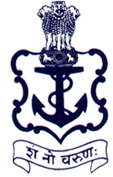 MAKE II PROJECTS - AIP ACCORDED
20
‘MAKE II’ PROJECTS - AIP ACCORDED
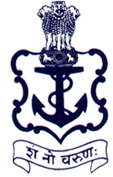 DEEP SEA SIDE SCAN SONAR TOWING WINCH
The Deep Sea Side Scan Sonar towing winch (DS4TW) in hydrographic surveying, 

Towing of deep sea side scan sonar for deep sea bottom scanning 
Delineation of underwater wreck
Self-contained, electro-hydraulic winch made of stainless steel connected with 1500 mtrs of double armoured coaxial tow cable of dia 10-12 mm in sea state 3-4 at ship speed upto 10 knots 

 System must meet IMO and IEC standards for deck equipment (marine standard) or equivalent Indian standard

 Cost – 5.54 Cr (Qty-06 Nos)
PFT - Capt Gurumani   (26181834)
               Cdr AG Merwade
UPPER AIR SOUNDING SYSTEM (UASS)
UASS is an equipment for  obtaining vertical profile of meteorological parameters  

The equipment consists of two parts:-

Ground Receiving Station , antennas and accessories
 Consumable unit consisting:-

Met sensors & transmitter (Radiosonde)
Met balloons & Hydrogen

The sensors with the attached transmitter are released into the atmosphere with the help Hydrogen filled meteorological balloons and the data received is processed by the ground station
 Cost – 40 Cr (60 systems and 12000 Radiosondes)
PFT – Cmde Manoj Kumar  Singh (23093274)
               	     Cdr A Vidyasagar (23010139)
EXPENDABLE UNDERWATER TARGET (EUT)
EUT is required to emulate the presence of a Submarine for Sonar operators to detect and track

Salient Features:-

Operate independently Underwater and Manoeuvre along a pre-determined path
Imitate Acoustic Signature of Manoeuvring Submarine
Capable of being launched from Ships or Helicopters
Active Sonar repeater 3 – 35 Khz
Broadband Noise 100 – 2000 Hz
Operating at depth of 150 m
Lightweight < 50 Kg
Capable of 8 knots speed	
Min endurance of 4 hrs
PFT – Capt Ritchie Ranjan (23011680)
     Cdr V Moorjani  (23010948)
WATER ELECTROLYSIS BI-POLAR HYDROGEN GENERATOR
Generate Hydrogen only from raw feed of water (no chemicals to be used and no chemical wastage to be generated)

Safety features during generation of Hydrogen, stowage in cylinders and while transferring of gas from cylinders to the balloon filling unit 

 Small size equipment (to fit in a room/ ship’s compartment of minimum size 12 ft x 12 ft)
 Environmental friendly and MARPOL compliant
Limited and low cost maintenance 
Continuous availability of Hydrogen gas leading to optimal utilisation of UASS for building of reliable atmospheric database
  Cost – One Cr/ System (Qty-10 Systems)
PFT – Cmde Manoj Kumar  Singh (23093274)
           Cdr A Vidyasagar (23010139)
Digital Beamforming Based Satellite TV DB2 ST
Digital Beamforming Based Satellite TV System is used for uninterrupted reception in rough seas

Salient Features:-

Small Form Factor – No Mechanical Part
Uninterrupted  Worldwide Reception

 Cost – 1.4 Cr/ Set, to be ascertained during Industry Interaction/ Feasibility Studies (Qty-100 Nos.)

	PFT – Capt Vivek Sharma (23011668)
               	           Cdr Akshay R Prabhu(23011101)
NVG ADAPTATION FILTERS AND IMAGE INTENSIFIERS
Indigenous development and supply of image intensifier tubes for night vision goggles 
Development of Gen 3 Night Vision Imaging System (NVIS) adapted for usage on board Multirole and Utility Helicopters 
Salient Features:-

Self-contained power source for primary and back up power for extended missions in harsh environmental and operating conditions
Capability of sustained usage in vibration environment
Long total service life in years (10 years / 10,000 operating hours at less than 10% SNR degradation)
Good performance in entire range of full moonlight to starlight  conditions
 Qty – 504 nos.
	PFT – Capt Brijesh Singhania (23010332)
               	           Cdr Rishab Batra (23011247)
THREE PHASE INVERTERS
Salient Features:-

End User – Dornier
Main System – ELTA  Maritime Patrol Radar E/L/M 2022A V(3)
Sub System – Static Inverter
Input – 28 V DC
Output:-
270 V DC for Tx Assembly
115 V AC 3 phase, 400 Hz for RPA
Power Output – 6 KVA approx.
 Cost – 30 Lakh/ Set (Qty – 25 nos.)

PFT – Capt Brijesh Singhania (23010332)
               	           Cdr Rishab Batra (23011247)
DETONATOR N5 MK2 FOR CDSC 0.5 KG WITH VH2 BASED COMPOSITION
Salient Features:-

The detonator, when initiated by the 0.22 RF cap(with VH-2 composition), should ensure explosion of CDSC 0.5kg

The detonator should ensure a specified delay life > 10 years


 Cost – 8.1 Cr (Qty – 180000 nos.)

	PFT – Capt  GR Wani (26194691)
               	           	     Cdr S Dutt Roy (26194649)
ELECTRONIC FUZE FOR ANTI-SUBMARINE ROCKET RGB 60
To be designed to explode the anti-submarine rocket RGB -60 at a preset depth or upon hitting the underwater target

It should operate within the designated depth envelope:-
Length  - 361mm
Dia.       - 135mm
Weight - 6.5kg
Life       > 10 years


 Cost – 1.3 Cr (Qty – 500/ Yr)

	PFT – Capt  GR Wani (26194691)
               	                        Cdr S Dutt Roy (26194649)
PROXIMITY, DA AND GRAZE FUZE FOR 76/62 SRGM WITH UNIVERSAL CAPABILITY FOR 76-127MM AMMUNITION
It is proposed that the fuze for 76/62 SRGM be developed as an universal fuze with electronics that can be adapted for higher calibers

 IN uses guns of calibers in the range of 76mm to 100mm, and envisaged to use guns of higher caliber up to 127mm

 Salient features:-

Universal fuze should be adaptable to functioning in proximity(default) or DA mode
Graze action backup
Proximity mode should have Self Destruct option after a specified flight time as backup
 Cost – 6000 per unit (Qty- 5000 fuzes @ 500/ Yr)
PFT – Capt  GR Wani (26194691)
               	                        Cdr S Dutt Roy (26194649)
DETONATOR 7 SEC DELAY FOR HAND GRENADE 36M
The detonator, when initiated by the 0.22 RF cap(with VH-2 composition), should ensure explosion of CDSC 0.5kg

The detonator should ensure a specified delay life > 10 years

 Cost – 800 per detonator (Qty- 5000)


	PFT – Capt  GR Wani (26194691)
               	           	           Cdr S Dutt Roy (26194649)
Army Projects
5/8/2018
33
MAKE II PROJECTS - AIP ACCORDED
UPGRADED ASSAULT TRACK WAY
MEAT (MANEOVERABLE EXPANDABLE AERIAL TARGET)
125MM APFSDS AMMUNITION FOR T-72/T- 90
LIGHT WEIGHT BODY ARMOUR
INDL PROTECTION SYS WITH INBUILT SENSORS
PRE FRAGMENTED PROGRAMMABLE PROXIMITY FUZED AMMUNITION
Air Force Projects
5/8/2018
41
MAKE II PROJECTS - AIP ACCORDED
CHAFFS AND FLARES
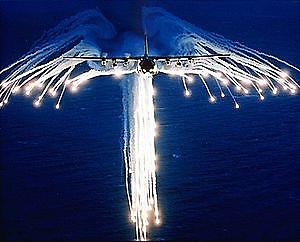 CHAFFS AND FLARES
Brief :
Chaffs  and Flares are countermeasure devices used by aircraft against enemy radar, radar guided missiles and heat seeking missiles 
These are fired in order to mislead the IR seekers and sensors
Requirement is  large and recurring 
Quantity: 	Chaffs-10 lakh (for five years)
		Flares-1.5  lakh (for five years)
 Approx. Cost: 	Rs 142.62 Crore
LONG RANGE DUAL BAND INFRARED IMAGING SEARCH AND TRACK SYSTEM (IRST)
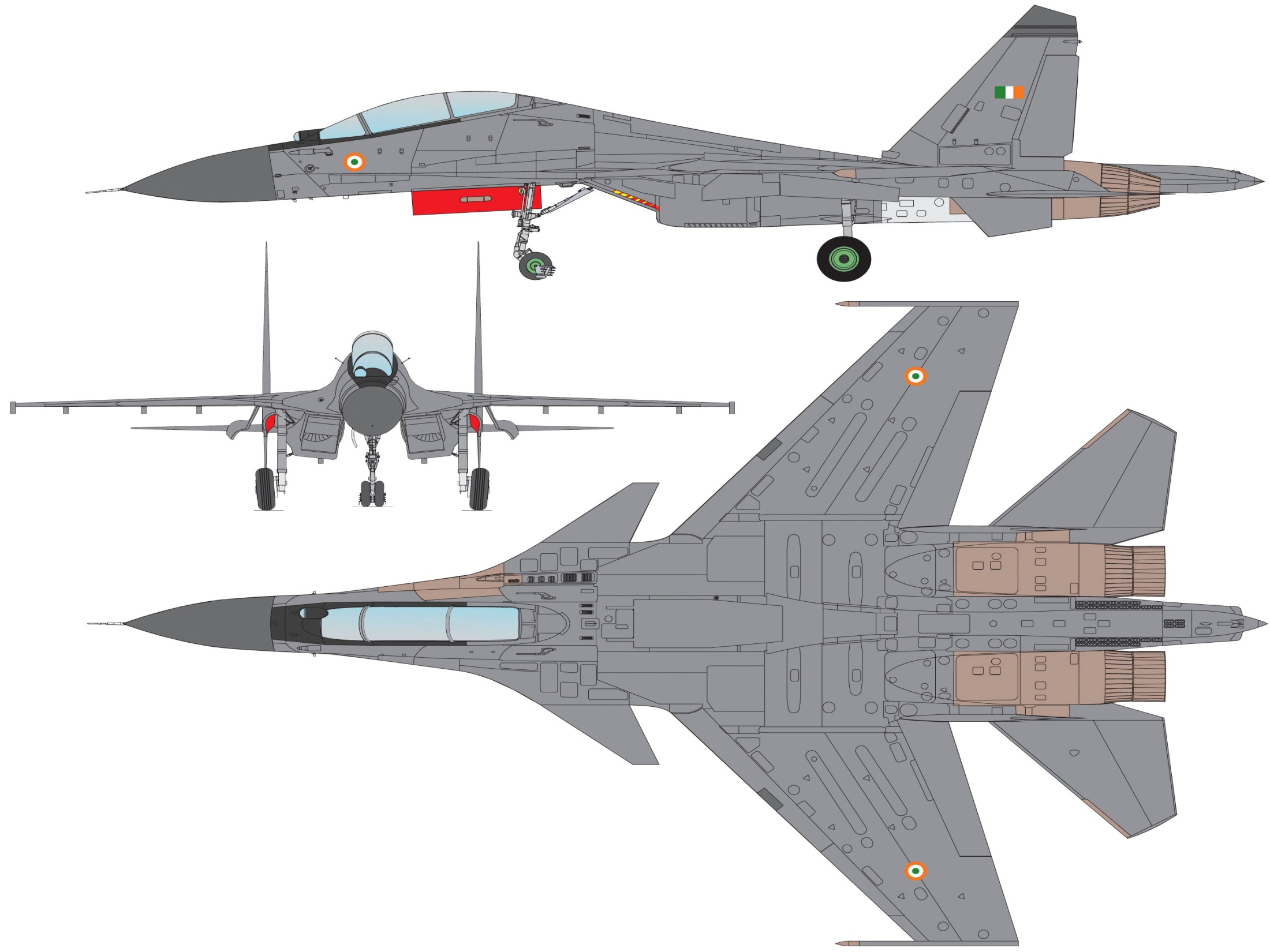 LONG RANGE DUAL BAND INFRARED IMAGING SEARCH AND TRACK SYSTEM (IRST)
Brief 
System should be form fit compatible with existing system on fighter aircraft

Mechanical & electrical requirements of the system should be same as that of the existing system on aircraft (OLS)

New system should interface with the aircraft mission computer and exchange necessary target information
 Quantity: 	100
Approx. Cost : 	2000 Cr
ADVANCED SELF PROTECTION JAMMING(ASPJ)  AND RADAR WARNING RECEIVER
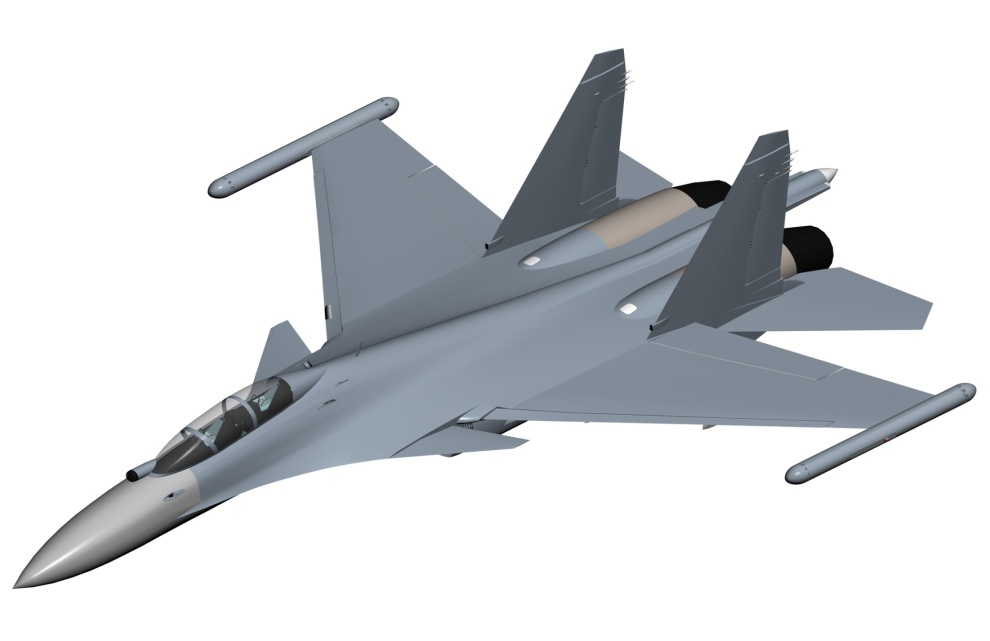 Receiving pod
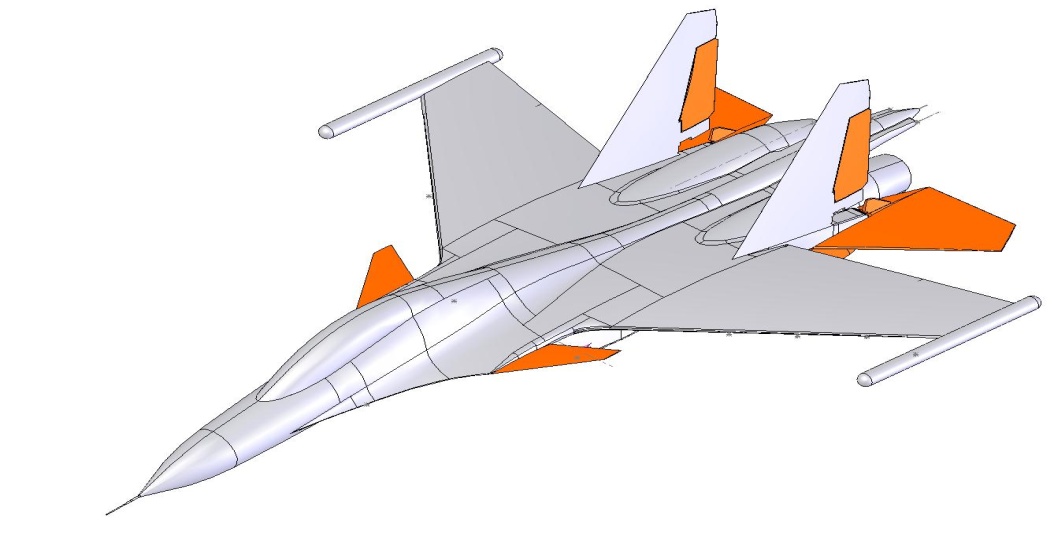 EW Pod
Transmitting pod
ADVANCED SELF PROTECTION JAMMING(ASPJ) PODS
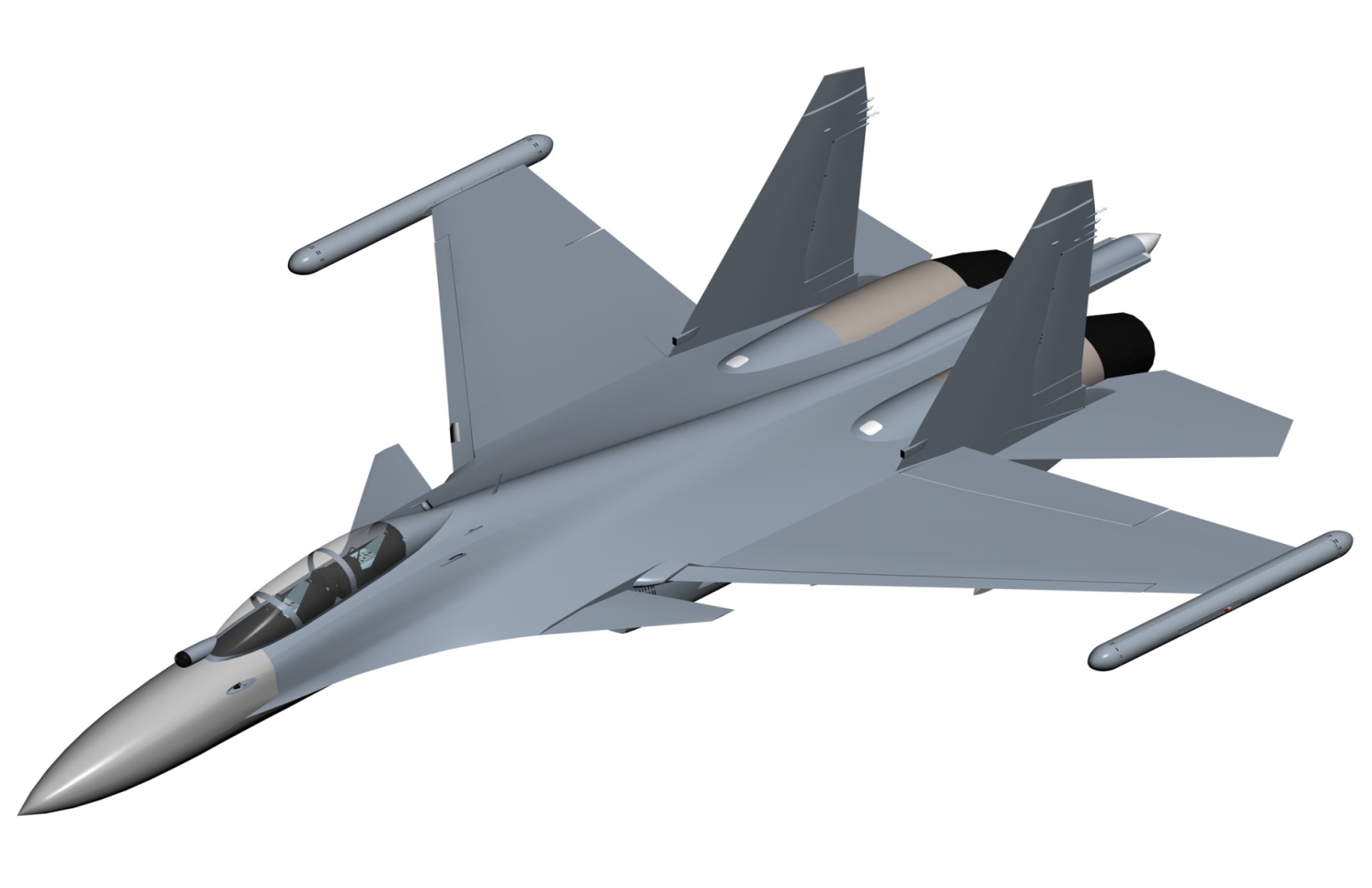 Receiving pod
Transmitting pod
RADAR WARNING RECEIVER
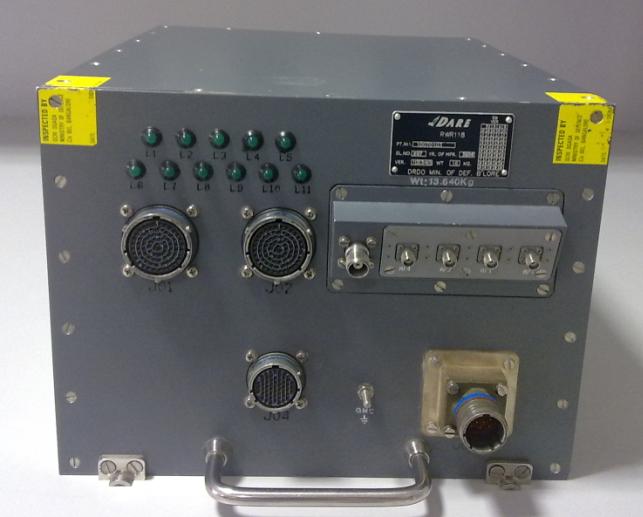 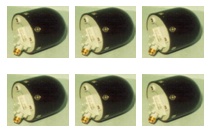 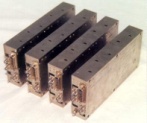 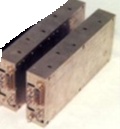 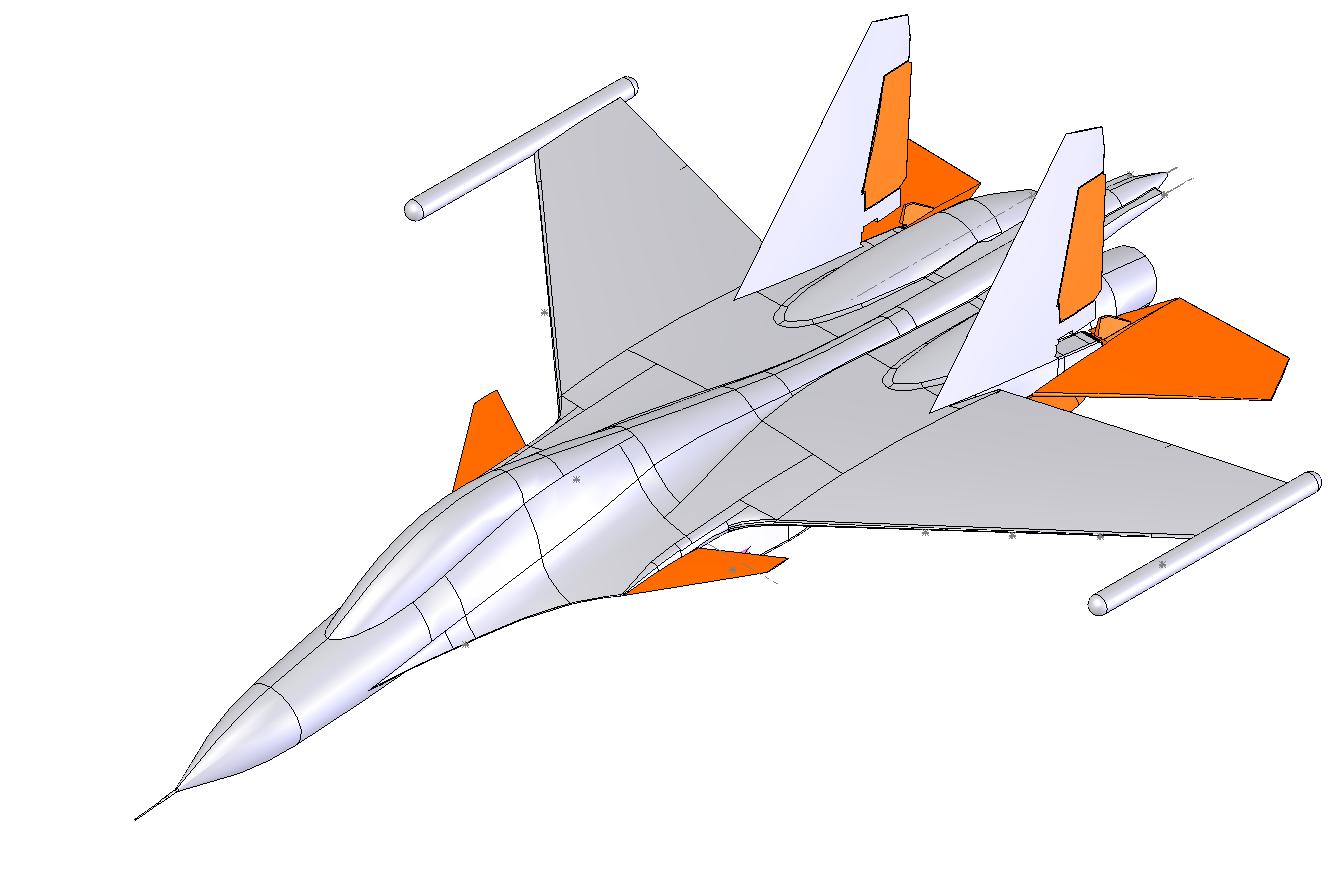 Processing Unit
1-18 GHz Spiral Antennas
RF Units (RFU)
EW Pod
RWR Ant
RWR AND ASPJ PODS
ASPJ
Fully automatic, capable of intercepting, analyzing, categorizing, prioritizing and initiating optimum counter offensive using active jamming techniques against multiple threats in a dense EW environment 
RWR
Radar Warning Receiver detects and identifies various radar emitters (ground based & airborne), provides direction and approximate range of emitter 

System is used to improve situational awareness 

System is used for queuing the CMDS for self protection

Quantity: 100
AERIAL FUSE FOR BOMB
Aerial fuse for Bomb

Should be capable to withstand high speed and ‘g’ forces during carriage and should be activated only when desired ‘g’ forces are attained.


Quantity:   3000 (per year)
125 KG BOMB
Brief :
Design & development of 125 Kg Bomb (akin to MK-81 Bomb)

The bomb should have facility for nose fusing as well as tail fusing of the store with fuse AVU-ETM/ETMA and any futuristic fuse

Quantity: 	500
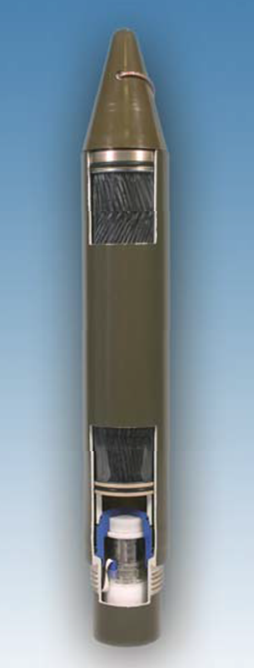 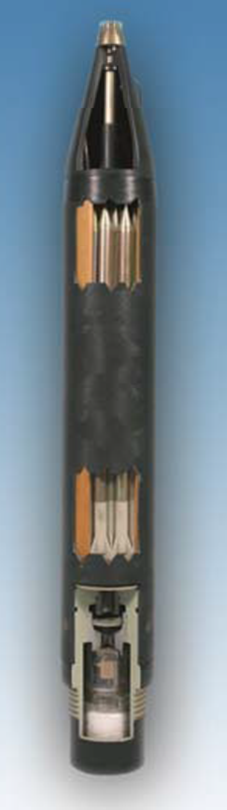 70 mm AIR TO GROUND ROCKETS
70 mm AIR TO GROUND ROCKETS
Brief :
Development of 70 mm air to ground rockets for various platforms of IAF
Requirement large and recurring
Quantity: 	80,000 (total) (over 3-5 years).

Approx. Cost : 	Feasibility study in progress
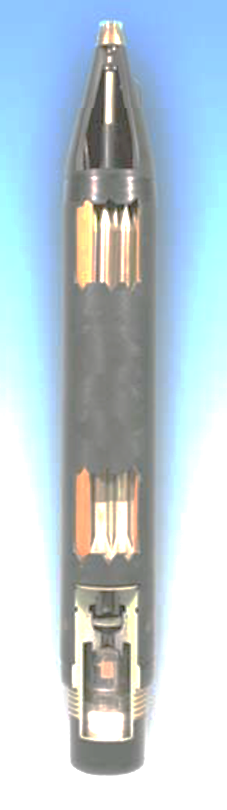 FOLDABLE FIBREGLASS MAT (FFM)
Brief
Rigid, light weight composite material reinforced with specially developed fibre glass polyster resin weaved and cut to shape to provide the mat. New technique to repair large size crater. 
Qty to be procured – Approx. 122 sets per year
Cost - Rs 192 crores approx ( to be ascertained during industry interaction/feasibility study)
Timeline – 2 yrs
GARUD AMMUNITION
Brief :
Development of 7.62 mm ammunition for GALIL sniper rifle 
Quantity: 	1,13,000 rounds (per year)  (AF)

Development of 5.56 mm ammunition for NEGEV LMG
Quantity: 15,00,000 (per year)  (AF) + 3,00,000 (IN)

Development of 5.56 mm ammunition for TAVOR assault rifle
Quantity: 18,50,000 rounds (per year) (AF)
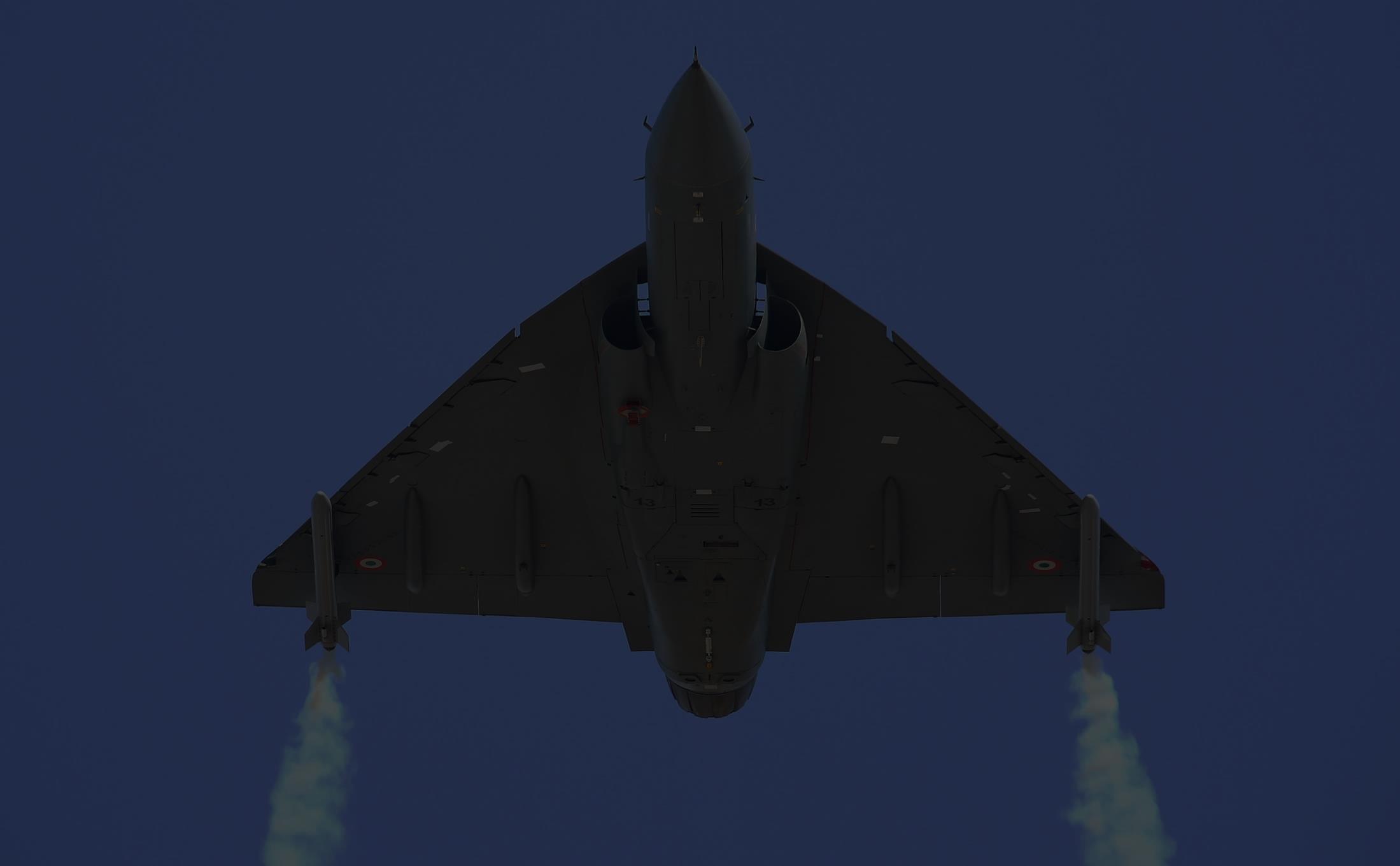 Thank you
5/8/2018
Directorate of Indigenisation
57
58
58
UPPER AIR SOUNDING SYSTEM (UASS)
Upper Air Sounding System (UASS) is an equipment for  obtaining vertical profile of meteorological parameters.  

The equipment consists of two parts:-

	(a)	Ground Receiving Station , antennas and accessories

	(b)	Consumable unit consisting of:-

		(i)	Met sensors & transmitter (Radiosonde)
		(ii)	Met balloons & Hydrogen
UPPER AIR SOUNDING SYSTEM (UASS)
For Vertical profiling, the sensors with the attached transmitter are released into the atmosphere with the help Hydrogen filled meteorological balloons. The transmitted data is received & processed by the ground station.

The meteorological parameters recorded : Temperature ,	Humidity, Atmospheric Pressure ,Wind speed & direction ,	Refractive index profile (a derived product)
The data obtained is used : Weather forecasting,Planning of air operations, Missile firing, Assessment of atmospheric ducts
61
62
62
Brief Specifications : Development of Gen 3 Night Vision Imaging System (NVIS) adapted for usage on board Multirole and Utility Helicopters in the Indian Navy.  The system must contain self-contained power source for primary and back up power for extended missions in harsh environmental and operating conditions. It must meet following broad capabilities and specifications:-
 Capability of sustained usage in vibration environment
 Long total service life in years (10 years / 10,000 operating hours 	at less than 10% SNR degradation)
 Good performance in entire range of full moonlight to starlight  conditions.
Quantity :   504  (At least)
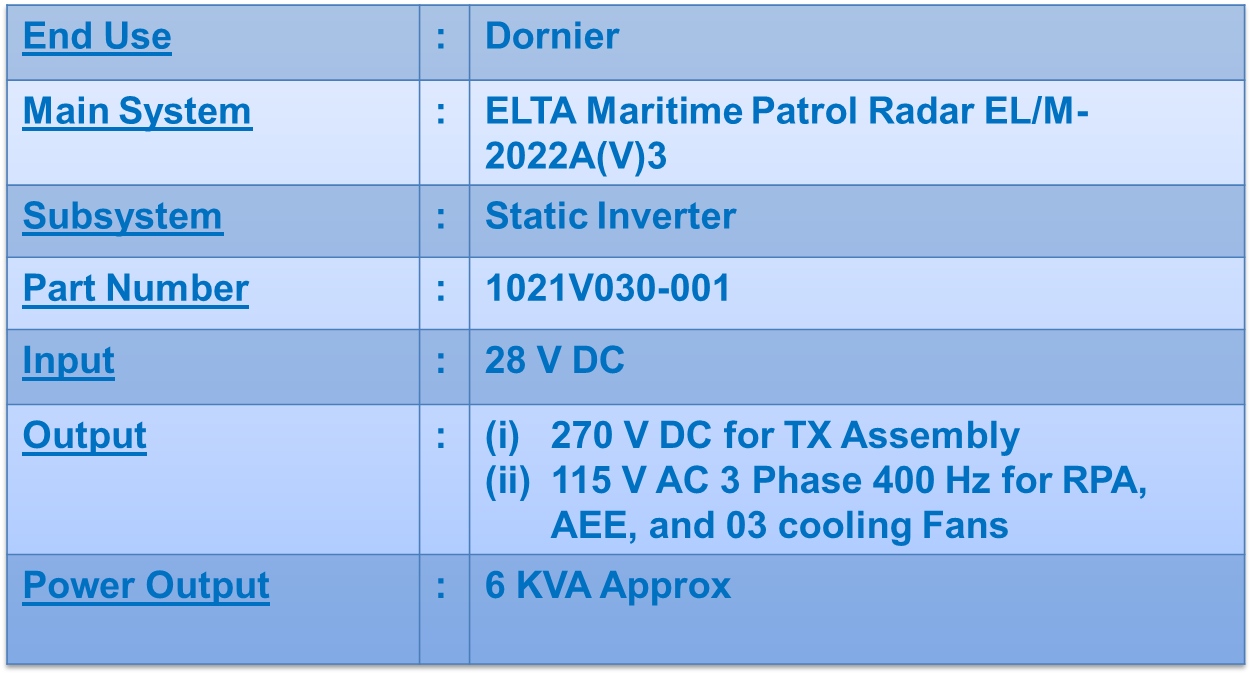 64
65
65
66
67
68
‘MAKE’ Projects
Exploratory
5/8/2018
69
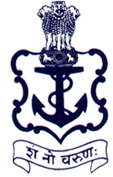 ‘MAKE’ PROJECTS - EXPLORATORY
70
‘MAKE’ PROJECTS - EXPLORATION
71
1/31/2018
72
1/31/2018
73
1/31/2018
74
Low Noise Waterjets for Surface PlatformsDME
1/31/2018
75
Brief Specification :	The Downlink of RPA displays the data output from airborne sensors that are encrypted at the aircraft and transmitted to ground control station. It is proposed to develop a portable downlink receiver which should be able to receive, decrypt and display the data. 
Projected Time Frame :	Five  years
Technology :	Data link technology (Spread Spectrum, 				Encryption and Decryption)
Tentative Quantity to be procured : 	Above 06

Tentative Timeline for Induction : 	2019 – 24
Brief Specification :	It is proposed to develop Fuel and Hydraulic pipelines of the aircraft that are made of special materials for high strength and light weight
Projected Time Frame :	Five  years
Technology :	Material Science / Metallurgy
Tentative Quantity to be procured : 	Approx 1000 of 							different  sizes
Tentative Timeline for Induction : 	2019 – 24
Conformal Array Line of Sight Communication AntennaDEE
1/31/2018
78
Float Smoke and Flame A/c 3.5 lbs No.2 Mk2DAPI
79
Limpet Mine ‘MK 414’(7Kg)DAPI
1/31/2018
Directorate of Indigenisation
80
Limpet Mine ‘MK 430’ (15 Kg)DAPI
1/31/2018
Directorate of Indigenisation
81
Light weight Composite Material Portable DD Fire PpDOI/ DNBCD
1/31/2018
Directorate of Indigenisation
82